Ratio including algebraic terms 3
Intelligent Practice
Silent 
Teacher
Narration
Your Turn
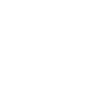 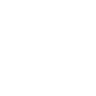 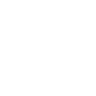 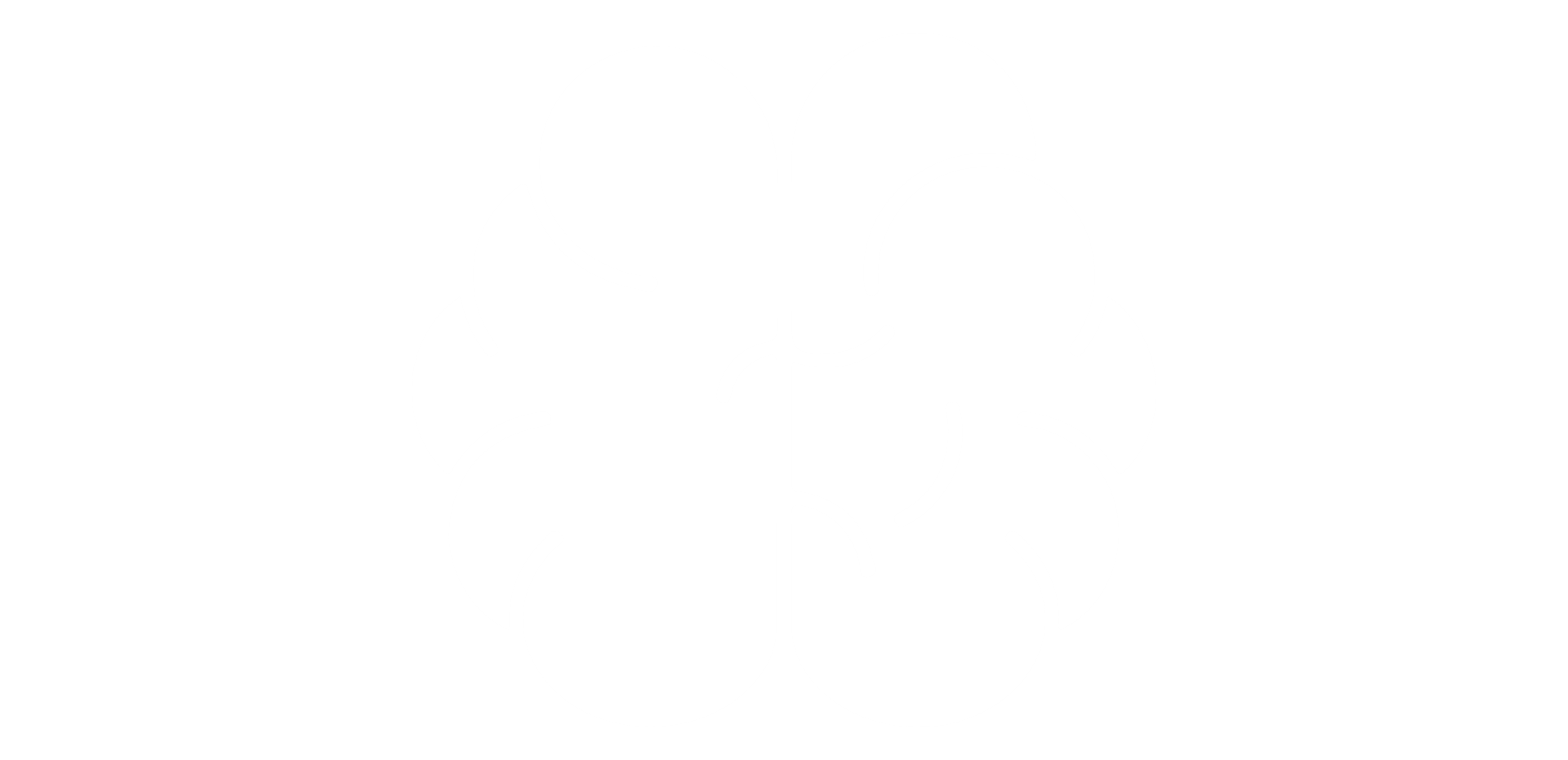 Practice
Worked Example
Your Turn
@bannisterjodi
For the following, find the value of ‘x’ in each case
4x + 6 : x + 24 is in the ratio 1:1
2x + 3 : x + 24 is in the ratio 1:2
2x + 4 : x + 24 is in the ratio 1:2
2x + 4 : x + 24 is in the ratio 1:4
@bannisterjodi
For the following, find the value of ‘x’ in each case
4x + 6 : x + 24 is in the ratio 1:1
2x + 3 : x + 24 is in the ratio 1:2
2x + 4 : x + 24 is in the ratio 1:2
2x + 4 : x + 24 is in the ratio 1:4
@bannisterjodi